Adolescents’ Romantic Risks with Development of Social Media
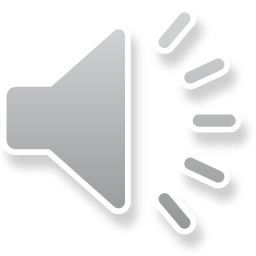 BACKGROUND
Jessica Fritz
Monmouth University
The current study is needed because of the impacts that social media has on peer norms, sex and sexuality, as well as romantic expression for adolescents. 
Monmouth county middle and high school students (N=20), will complete an in-person interview, followed with an online survey on peer norms and dating beliefs. The language they use as well as their understanding of the content they are being presented on social media will be coded and categorized into benefits and risk factors. We also seek to establish if prior research is supported in normalizing romantic relationships for adolescent means that they will have more positive mental health outcomes.
METHOD
LITERATURE REVIEW
Participants
Monmouth County high school students (N=20)
49-50% female and male adolescents, age range would be 13-16 years old.

Procedures
Mixed methods, 
Purposeful sampling
Recorded in-person interviews and survey forms on peer norms. 

Data Analysis
Coding words for positive and negative outcomes.
The data from the in-person interviews will be coded in a systematic way.
Data analysis will provide themes for the risk and protective factors for adolescents related to relationships and social media.
LIMITATIONS
Studies show how adolescents who engage in relationships prior to their peers experience externalizing problem behaviors [males] and internalizing problem behaviors [females] (van Zantvliet et al., 2020). 
Furthermore, the rise of social media in relation to these relationships has an impact of adolescents’ perception on what romance looks like (Taba et al., 2020). 
Previous literature describes how negative impacts of romantic relationships for adolescents include delinquency, risk-taking behaviors, substance use and emotional turmoil (Low and Shortt, 2016).
Small sample size so there is a lack of generalizability.
Social desirability phenomenon due to recorded interviews being used as one of the methods. Dishonesty in given answers from students. 
May be looking for social validation and appeal within researchers.
Unable to make broader statements about the phenomenon. 
Little prior research on the social media element.
REFERENCES
Balkin, R. S., & Kleist D. M. (2017). Counseling research: A practitioner-scholar approach. American Counseling Association.
Hou, J., Natsuaki, M. N., Zhang, J., Guo, F., Huang, Z., Wang, M., Chen, Z. (2013). Romantic relationships and adjustment problems in China: The moderating effect of classroom romantic context. Journal of Adolescence, 36, 171-180. doi:10.1016/j.adolescence.2012.10.008
Low, Sabina & Shortt, Joann. (2016). Family, peer, and pubertal determinants of dating involvement among adolescents. Journal of Research on Adolescence. 27. 10.1111/jora.12257.  
Shneyderman, Y., & Schwartz, S. (2013). Contextual and intrapersonal predictors of adolescent risky sexual behavior and outcomes. Health Education & Behavior, 40(4), 400-414. Retrieved April 6, 2021, from http://www.jstor.org/stable/45088100
Taba, M., Lewis, L., Cooper, S. C., Albury, K., Chung, K. S., Lim, M., Bateson, D., Kang, M., & Skinner, S. R. (2020). What adolescents think of relationship portrayals on social media: A qualitative study. Sexual Health, 17(5), 467. https://doi.org/10.1071/sh20056 
Tuggle, F., Kerpelman, J., & Pittman, J. (2014). Parental support, psychological control, and early adolescents' relationships with friends and dating partners. Family Relations, 63(4), 496-512. Retrieved May 9, 2021, from http://www.jstor.org/stable/43695410 
van Zantvliet, P. I., Ivanova, K., & Verbakel, E. (2020). Adolescents’ involvement in romantic relationships and problem behavior: The moderating effect of peer norms. Youth & Society, 52(4), 574–591. https://doi.org/10.1177/0044118X17753643
PURPOSE & RESEARCH QUESTION(S)
STUDY DESIGN
Purpose: to evaluate adolescents’ risk and protective factors for romantic relationships with the impact of social media on them 
What impact does romantic relationships in adolescence have on mental health outcomes? 
What are the potential risk factors observed in adolescents’ romantic relationships? 
(3) How does social media impact sex and sexuality in adolescent relationships?
Literature Review
Contact Monmouth Schools
Determine Research Type
Determine Research Topic and Purpose
Conduct Peer Norm Surveys
Data Analysis
Use Purposeful Sampling
Gain Permission and Parental Consent Forms
Conduct In-Person Interviews
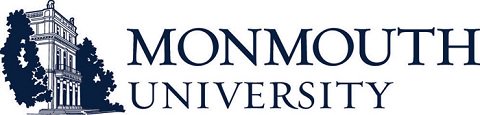 For questions/comments, email: s1230165@monmouth.edu